HOW TO FIND JOY IN THE CHRISTIAN LIFE
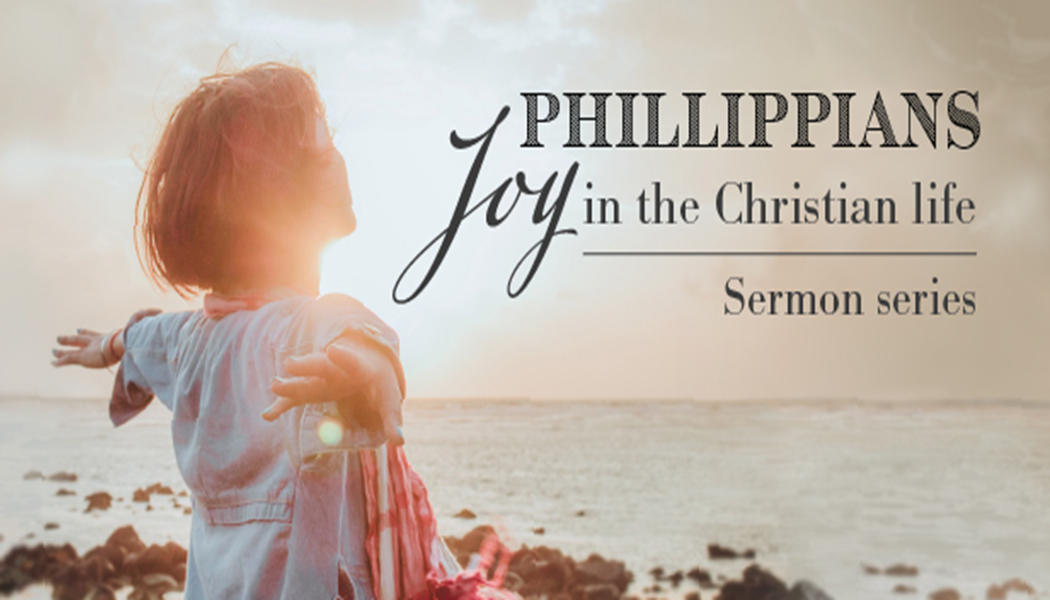 Dr. Andy Woods
Senior Pastor – Sugar Land Bible Church
President – Chafer Theological Seminary
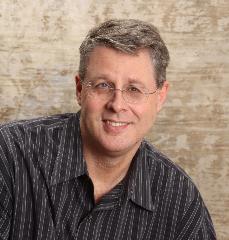 INTRODUCTORY MATTERS
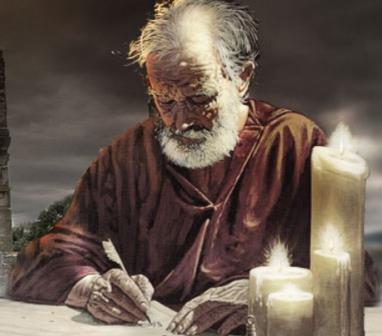 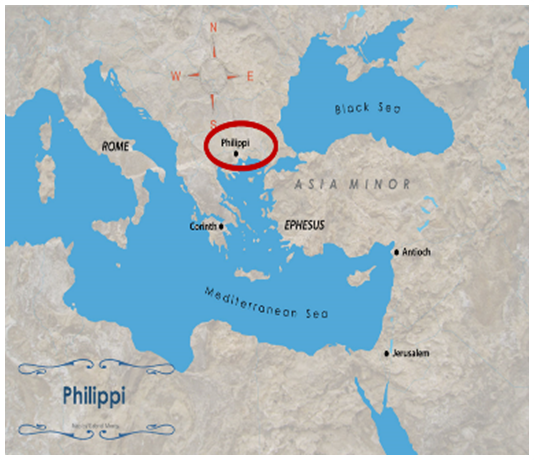 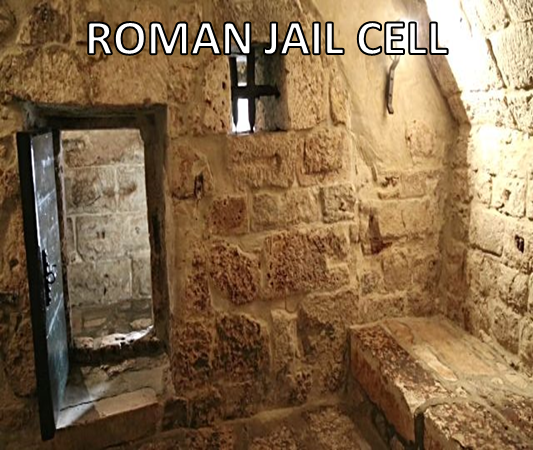 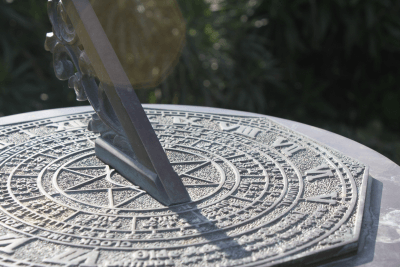 INTRODUCTORY MATTERS
Occasion for writing
Opponents
Purpose
Outline
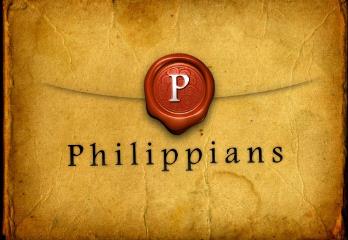 INTRODUCTORY MATTERS
Message
Unique characteristics
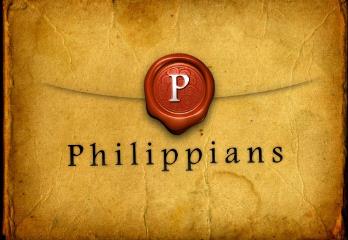 INTRODUCTORY MATTERS
Authorship
Destination
Place of writing
Date
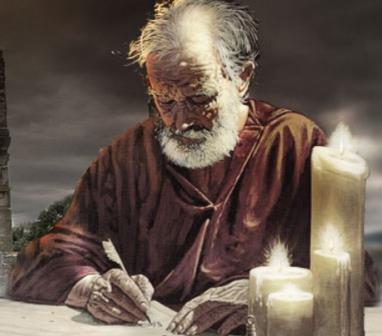 Pauline Authorship
External: strong
Internal
Paul (Phil. 1:1)
Timothy (Phil. 1:1; 2:19-23)
Pre-conversion life (Phil. 3:4-6)
1st person pronouns throughout
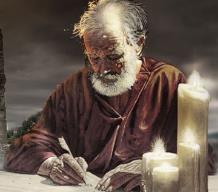 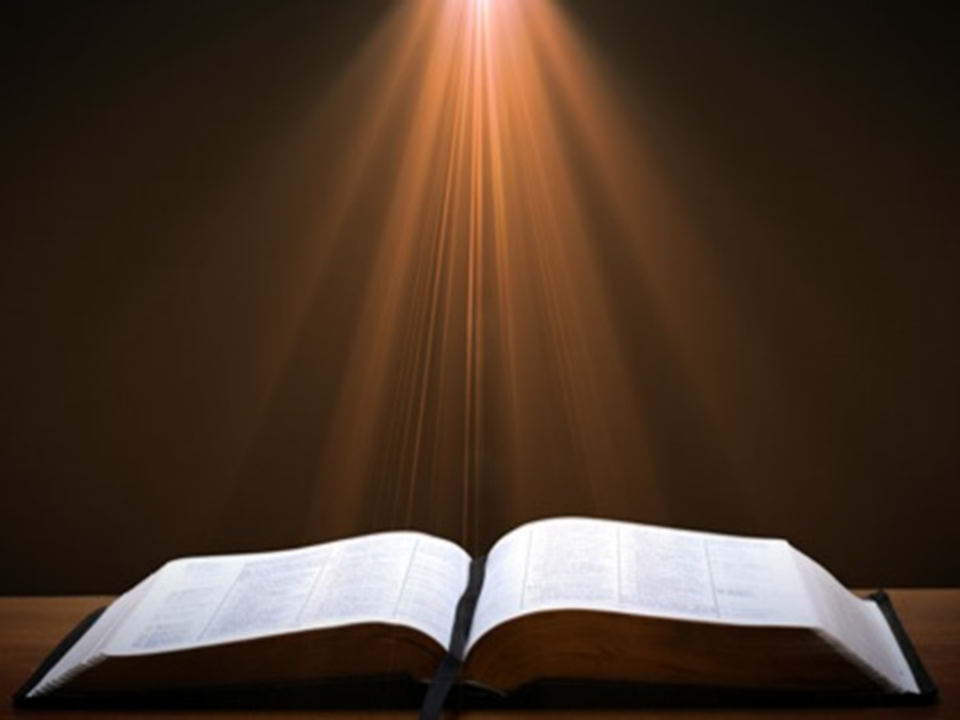 Philippians 1:1-2
“1 Paul and Timothy, bond-servants of Christ Jesus, To all the saints in Christ Jesus who are in Philippi, including the overseers and deacons: 2 Grace to you and peace from God our Father and the Lord Jesus Christ.”
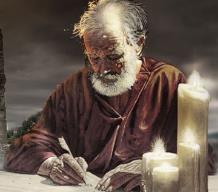 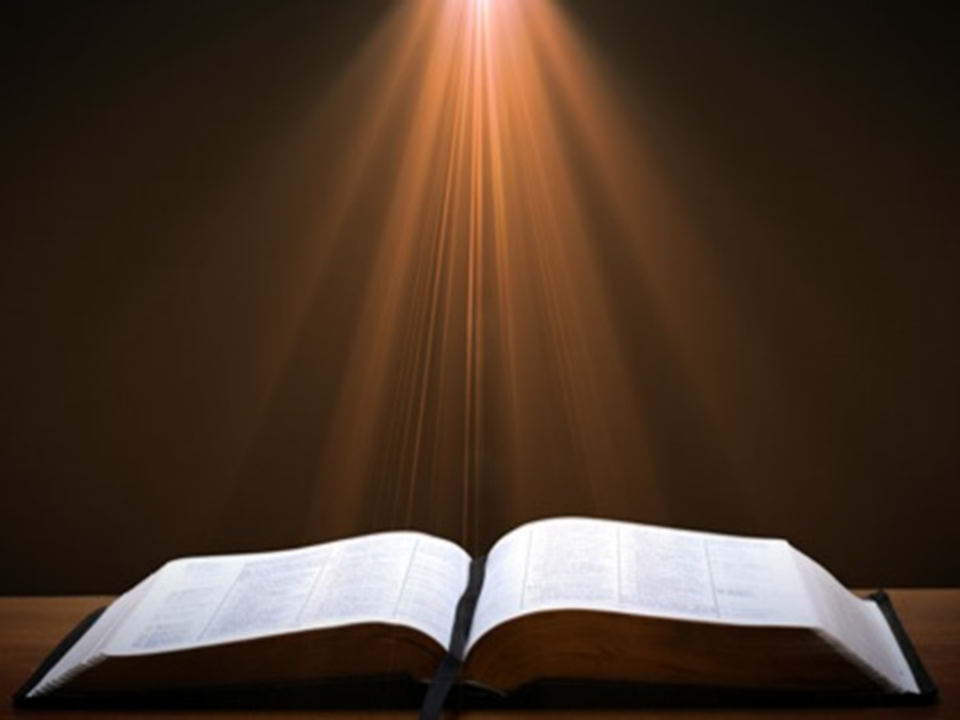 Philippians 1:1-2
“1 Paul and Timothy, bond-servants of Christ Jesus, To all the saints in Christ Jesus who are in Philippi, including the overseers and deacons: 2 Grace to you and peace from God our Father and the Lord Jesus Christ.”
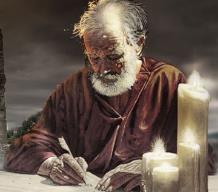 INTRODUCTORY MATTERS
Authorship
Destination
Place of writing
Date
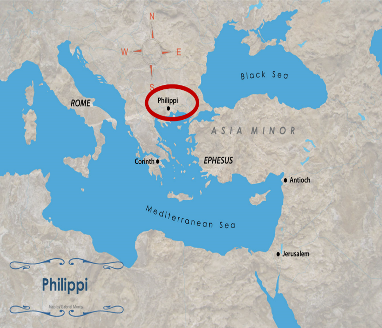 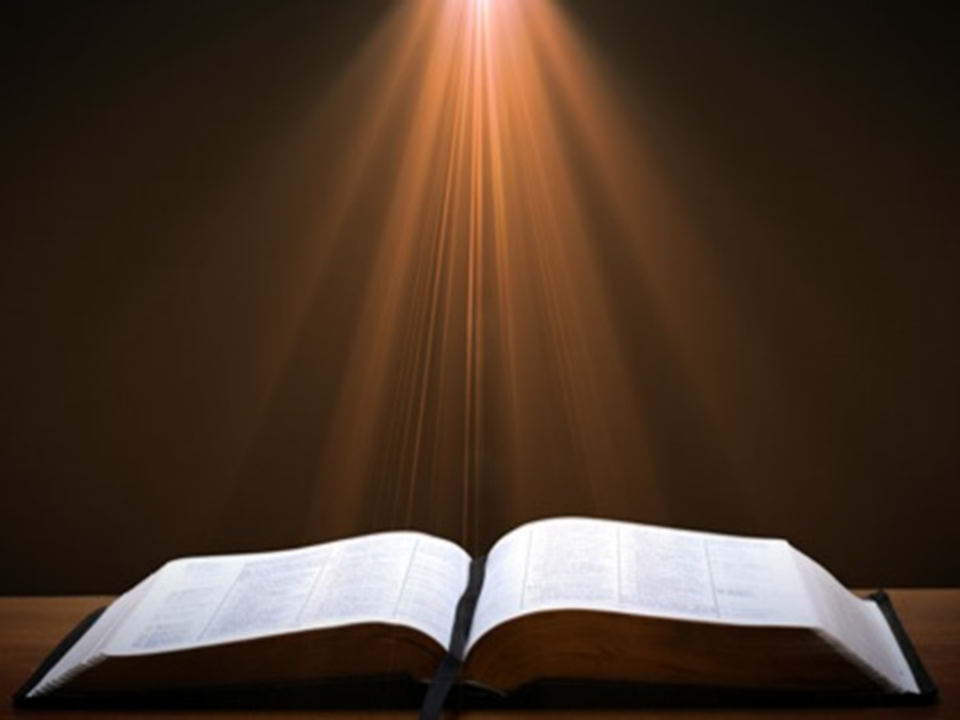 Philippians 1:1-2
“1 Paul and Timothy, bond-servants of Christ Jesus, To all the saints in Christ Jesus who are in Philippi, including the overseers and deacons: 2 Grace to you and peace from God our Father and the Lord Jesus Christ.”
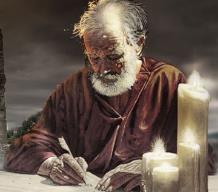 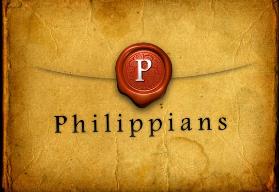 John 20:30-31
“Therefore many other signs Jesus also performed in the presence of the disciples, which are not written in this book; but these have been written so that you may believe that Jesus is the Christ, the Son of God; and that believing you may have life in His name.”
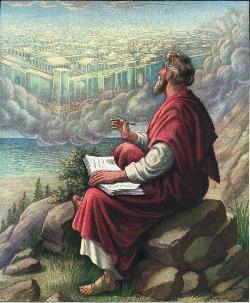 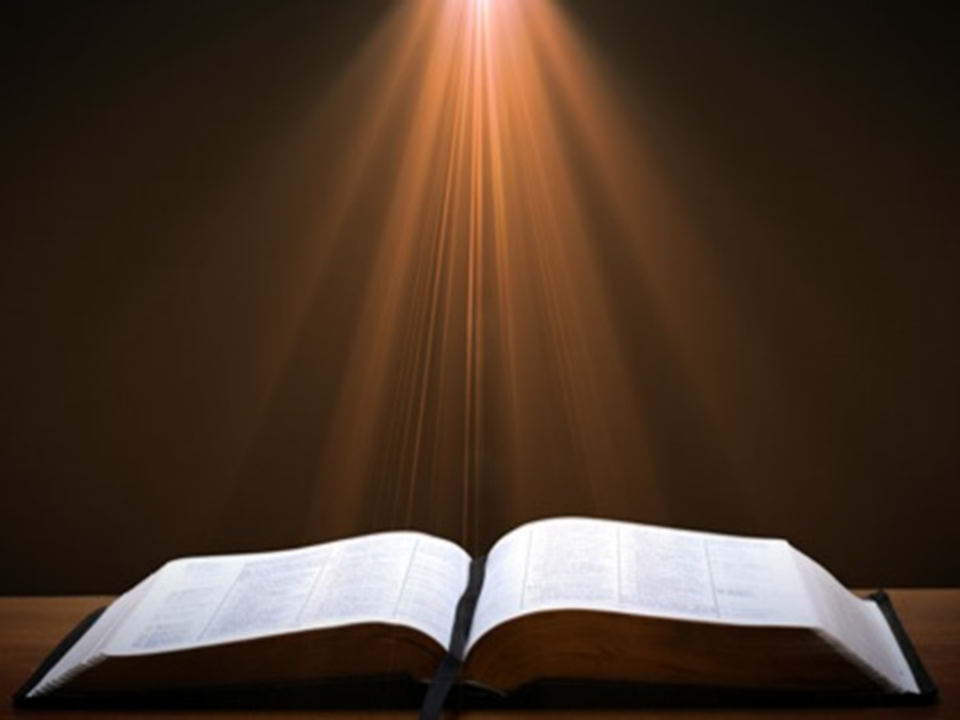 Philippians 1:1-2
“1 Paul and Timothy, bond-servants of Christ Jesus, To all the saints in Christ Jesus who are in Philippi, including the overseers and deacons: 2 Grace to you and peace from God our Father and the Lord Jesus Christ.”
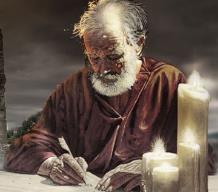 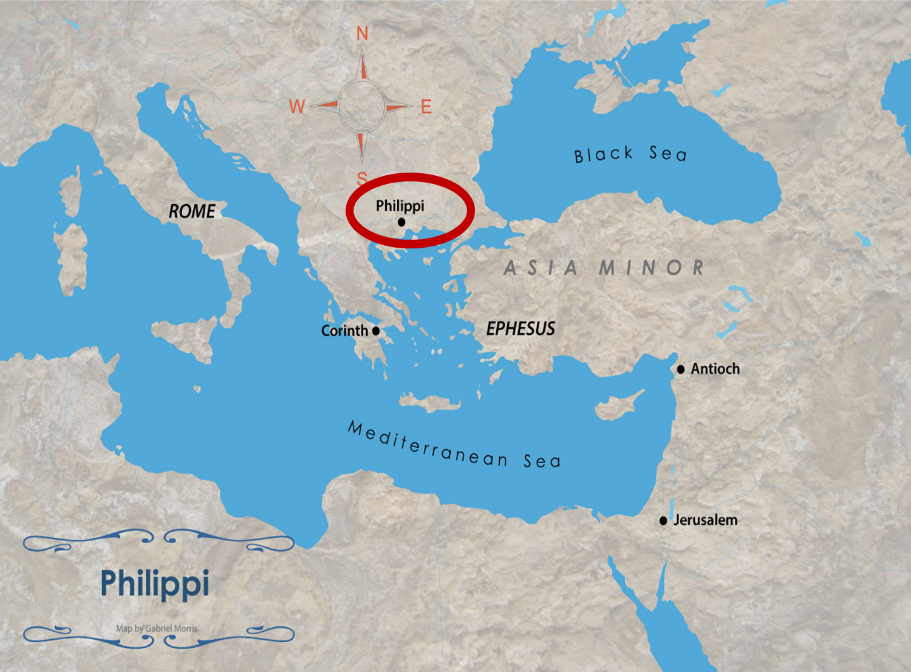 Destination
Philippi (Phil. 1:1)
Citizenship (Phil. 3:20)
No synagogue
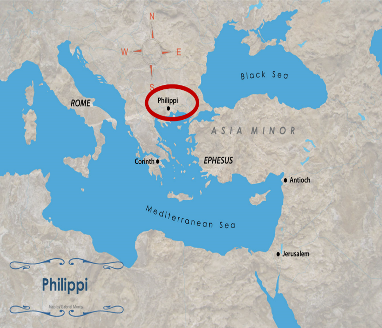 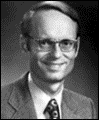 Charles Ryrie
The Ryrie Study Bible
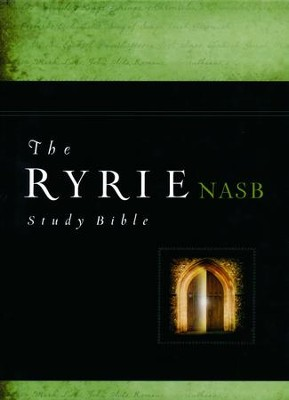 Acts 16:13. “Apparently there was no Synagogue in Philippi, it required at least 10 Jewish men to organize one.”
Destination
Via Egnatia Highway
Chief city in Macedonia
Founded on 2nd  missionary journey (Acts 16)
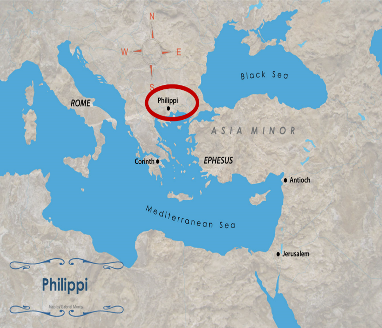 Destination
Via Egnatia Highway
Chief city in Macedonia
Founded on 2nd  missionary journey (Acts 16)
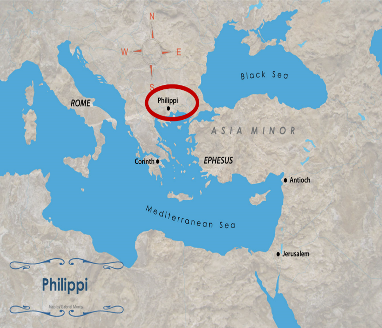 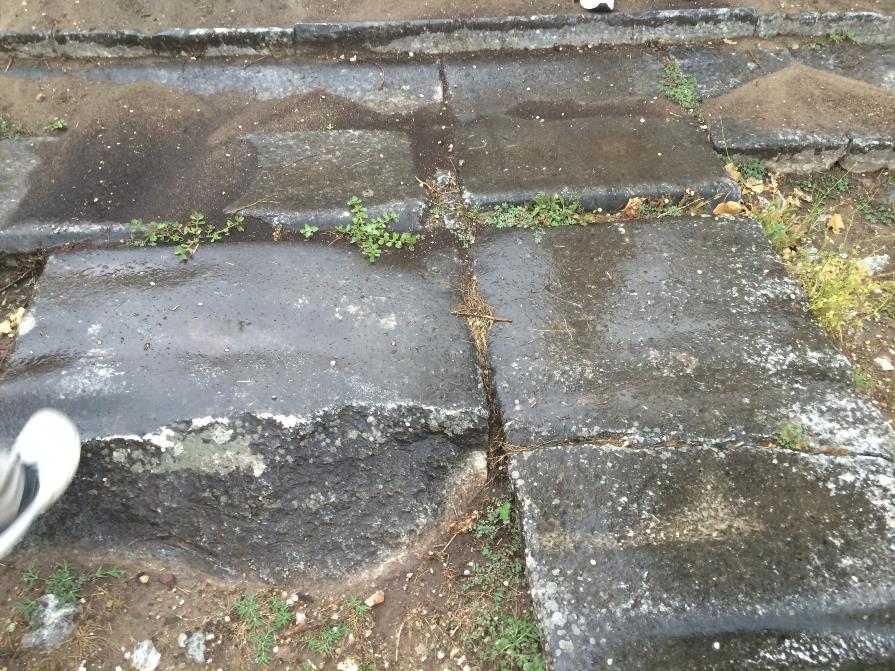 Via Egnatia Highway
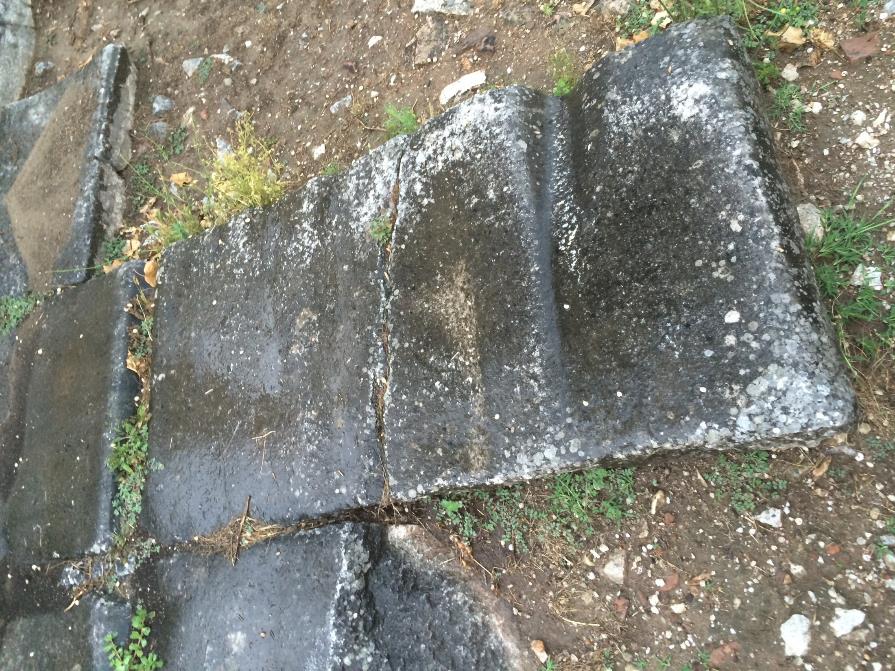 Via Egnatia Highway
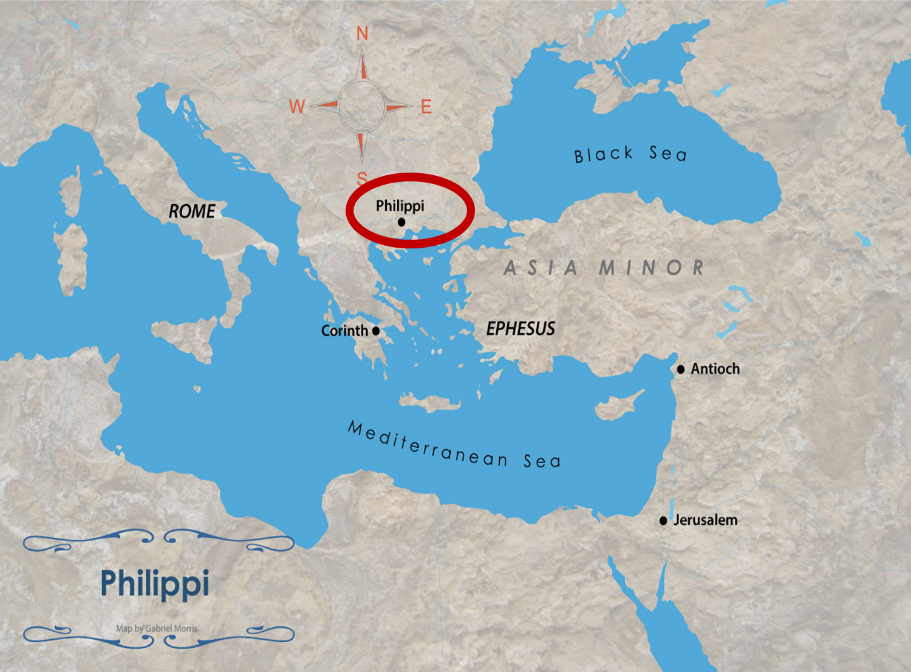 Destination
Via Egnatia Highway
Chief city in Macedonia
Founded on 2nd  missionary journey (Acts 16)
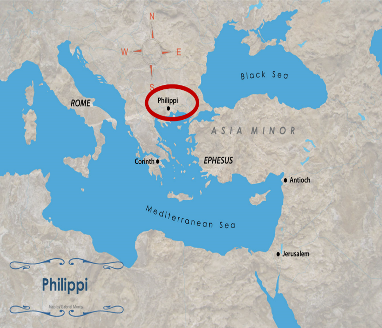 Destination
Via Egnatia Highway
Chief city in Macedonia
Founded on 2nd   missionary journey (Acts 16)
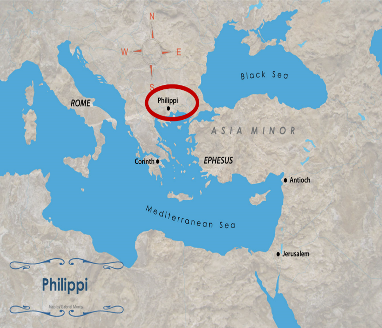 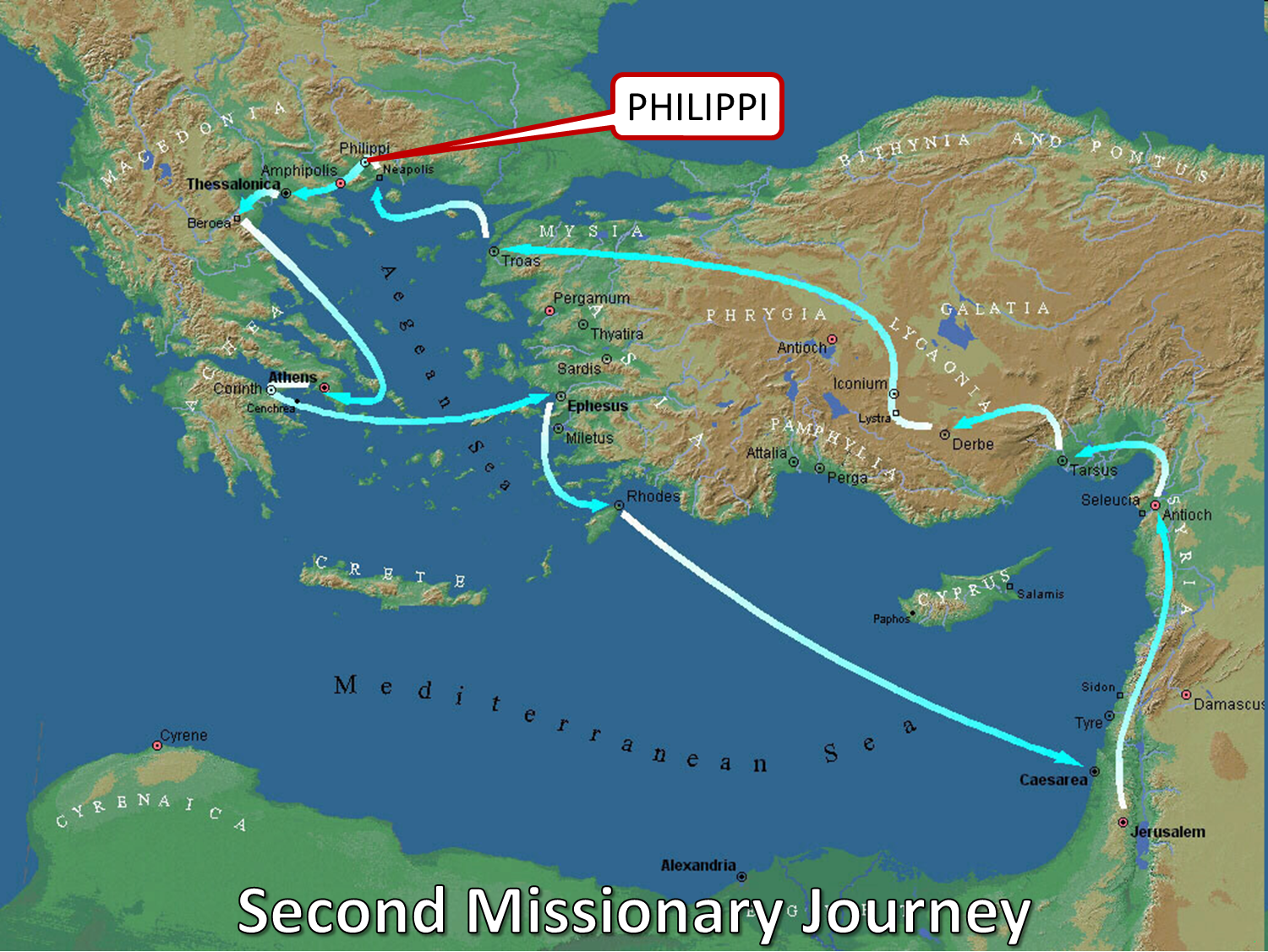 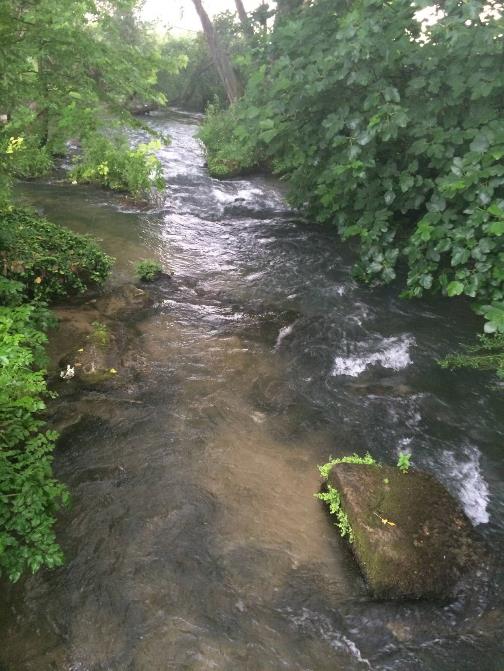 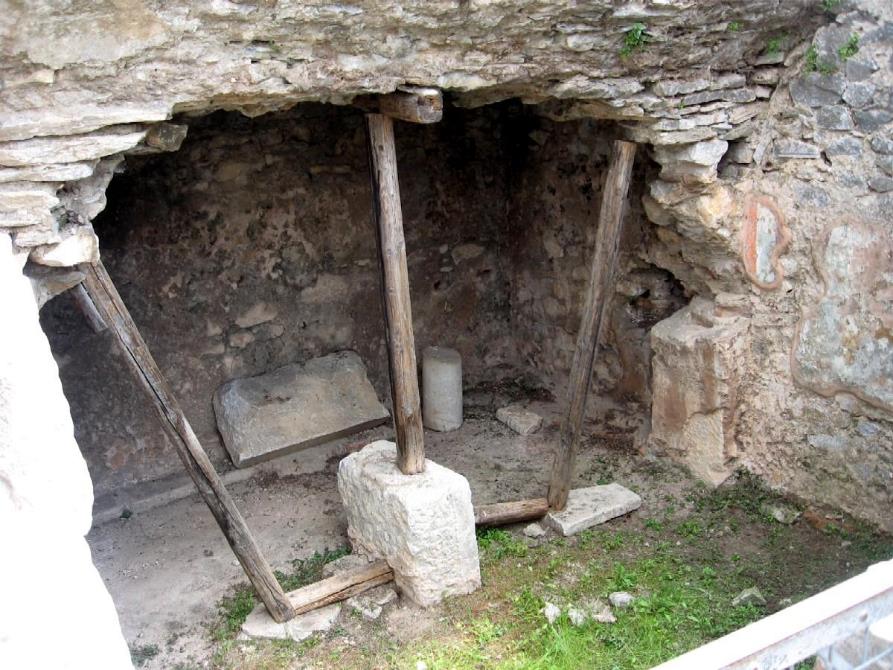 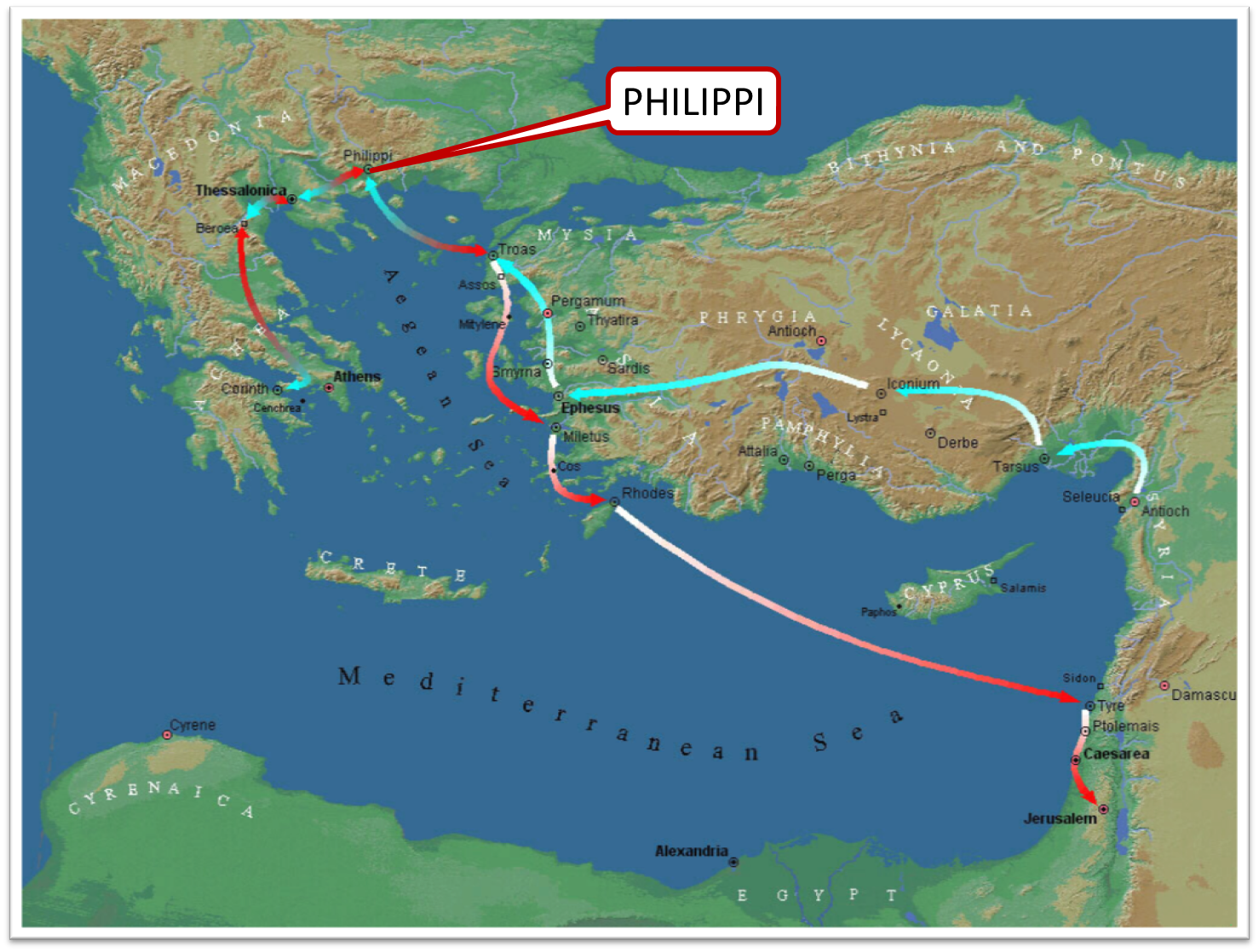 INTRODUCTORY MATTERS
Authorship
Destination
Place of writing
Date
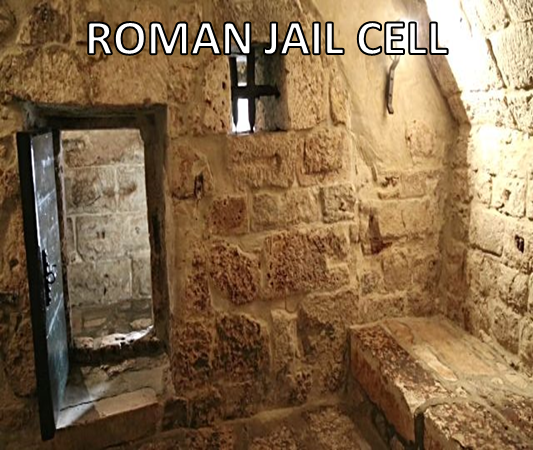 Place of Writing and Date
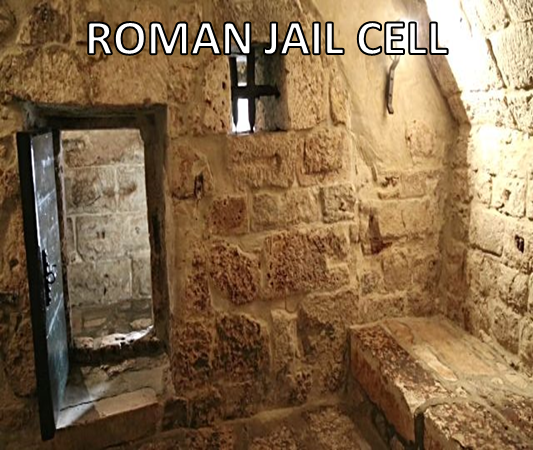 1st Roman Imprisonment (Acts 28:16-31)
A.D. 62
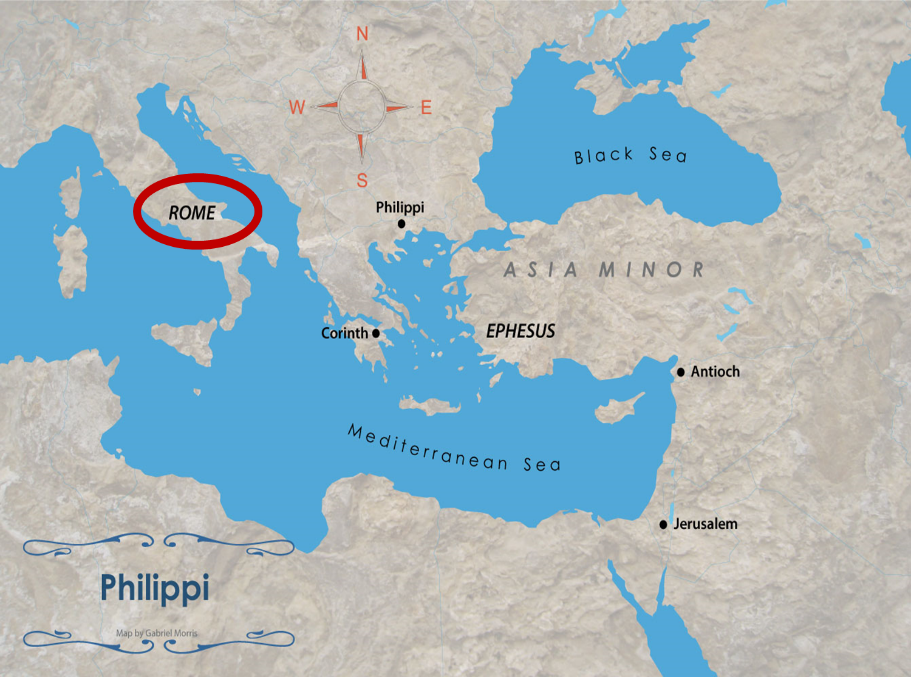 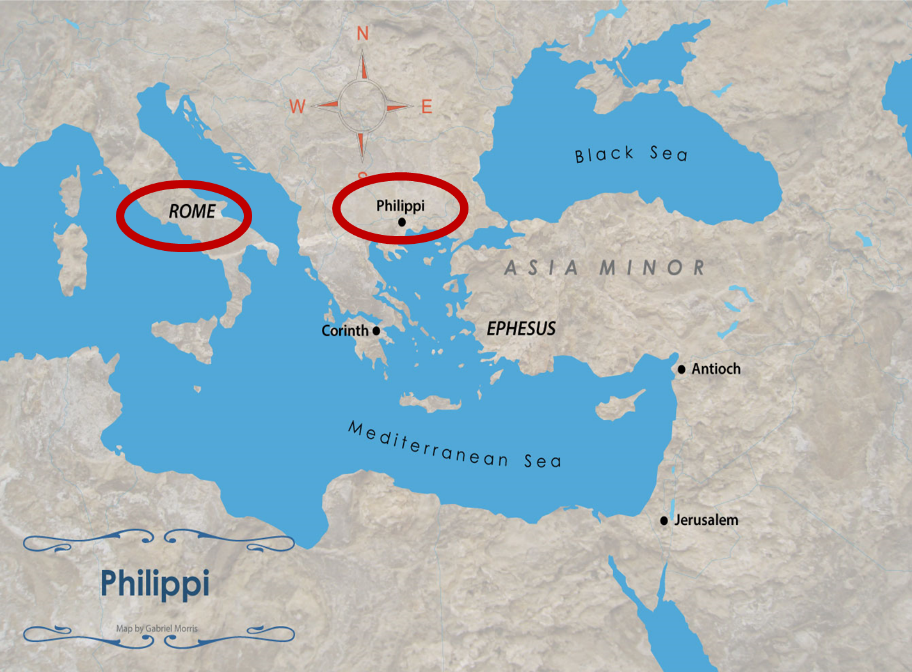 INTRODUCTORY MATTERS
Authorship
Destination
Place of writing
Date
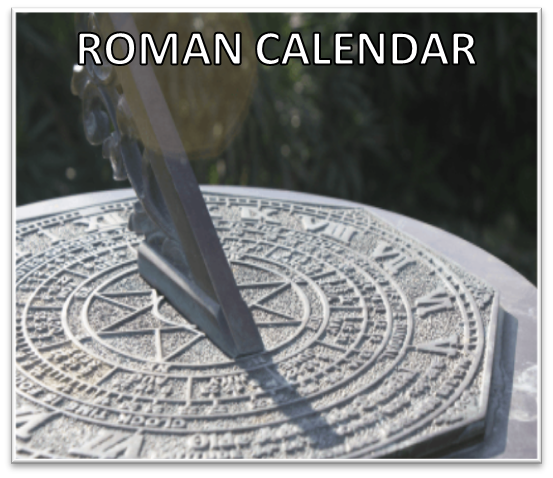 Place of Writing and Date
1st Roman Imprisonment (Acts 28:16-31)
A.D. 62
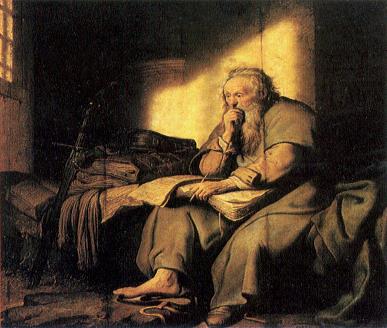 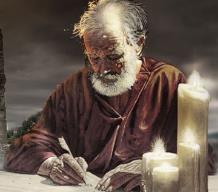 Order of Paul’s Letters
Galatians (A.D. 49)
1‒2 Thessalonians (A.D. 51)
1‒2 Corinthians (A.D. 56)
Romans (A.D. 57)
Ephesians, Colossians, Philemon, PHILIPPIANS (A.D. 60‒62)
1 Timothy, Titus (A.D. 62‒66)
2 Timothy (A.D. 67)
INTRODUCTORY MATTERS
Occasion for writing
Opponents
Purpose
Outline
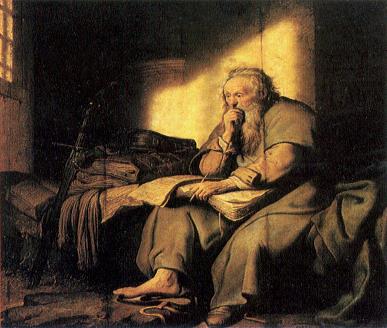 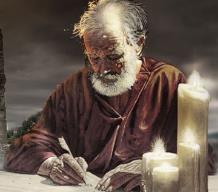 Occasion
News of Paul’s imprisonment reaches Philippi
Epaphroditus comes from Philippi to Rome
Word of Epaphroditus’ sickness reaches Philippi
Some Philippians came to Rome to express concern over Epaphroditus’ condition
Epaphroditus returns to Philippi
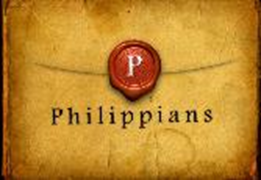 INTRODUCTORY MATTERS
Occasion for writing
Opponents
Purpose
Outline
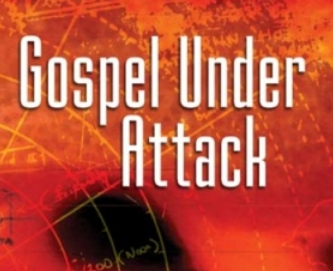 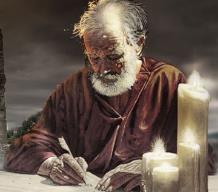 Opponents
Those in Rome preaching Christ out of selfish ambition (Phil. 1:15-18)
Those in Philippi persecuting the new church (Phil. 1:27-28)
Judaizers in Philippi (Phil. 3:2)
Antinomians in Philippi (Phil. 3:19)
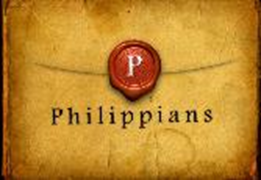 INTRODUCTORY MATTERS
Occasion for writing
Opponents
Purpose
Outline
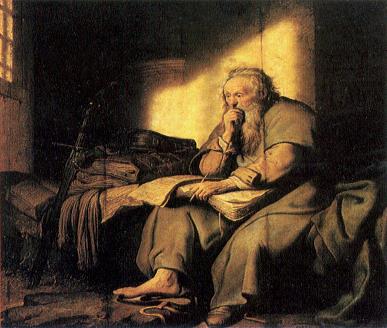 Purpose
Joy 18x
Adverse circumstances (1:27-30)
How to have joy during adverse circumstances
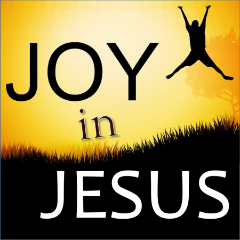 INTRODUCTORY MATTERS
Occasion for writing
Opponents
Purpose
Outline
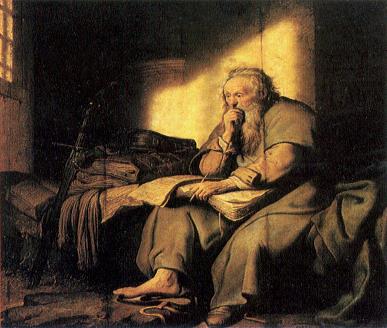 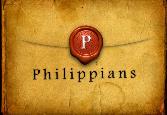 Outline
CHAPTER 1 
God can use negative circumstances to bring about positive results
CHAPTER 2 
Christ’s example of servanthood
CHAPTER 3
Avoiding legalism
CHAPTER 4
Reliance upon Christ’s strength for daily life
INTRODUCTORY MATTERS
Message
Unique characteristics
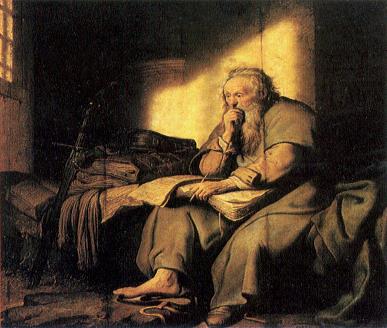 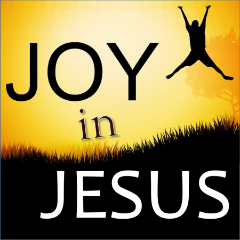 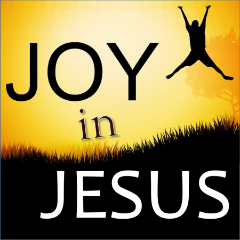 Message
JOY DURING ADVERSE CIRCUMSTANCES IS POSSIBLE AS BELIEVERS:
understand that God uses adversity to bring about positive results, 
follow Christ's example of servanthood, 
avoid legalism, 
and draw upon divine resources for daily life.
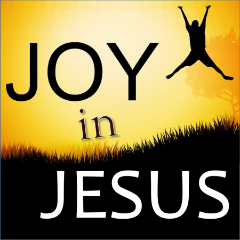 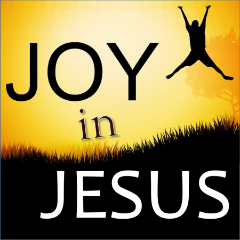 INTRODUCTORY MATTERS
Message
Unique characteristics
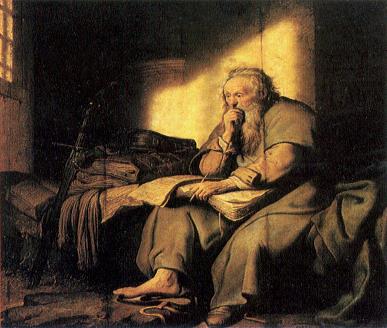 Unique Characteristics
Personal pronouns
Non-theological vocabulary
Abrupt transitions
Christology (2:5-13)
Believer's thought life
Military concepts
Women leaders
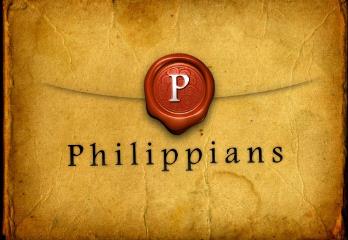 Conclusion
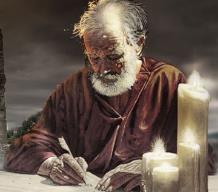 Answering Ten Questions
Who wrote it? – Paul
To Whom was it written? – The Believers at Philippi
Where was it written from? – Rome
When was it written? – A.D. 62
What was the book’s occasion? – Five contacts
Who are the opponents? – Four opponents threatening joy
What is the book’s purpose? – To give joy during adversity
How is it organized (outline)? – Four- part outline 
What is it about? – Joy during adverstiy
What makes the book different? – Personal & informal
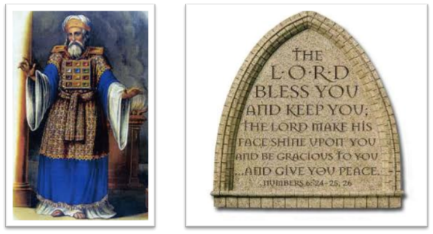 “The Lord bless you and keep you;  the Lord make his face shine on you and be gracious to you;  the Lord turn his face toward you and give you peace.” (NIV)